«Политика – это лабиринт, из которого выбраться труднее, чем войти»                            У.Гладстоун
Дата: 07.02.2013 Тема: «Политическая система»
План:
1. Структура и функции политической системы

2. Политический режим
Политическая система
Институциональная подсистема
Нормативная подсистема
Функциональная подсистема
Коммуникативная подсистема
Культурно-идеологическая подсистема
Функции политической системы:
Руководящая
Целеполагающая
Интегративная
Регулятивная
Политические режимы
Авторитарный
Тоталитарный
Демократический
Политический режим – совокупность способов, форм и методов осуществления политической власти.
Тоталитарный
Государственная идеология обязательная для граждан
Монополия на власть единой массовой политической партии
Тотальный политический контроль над обществом
Контроль над СМИ
Централизованная экономика
Авторитарный
Монополизация политики при отсутствии тотального контроля
Власть в руках одного человека или группы лиц
Сохраняется свобода деятельности в различных сферах
Демократический
Принцип народовластия
Принцип большинства
Право на возможность народа влиять на политические решения
Парламентаризм
Гласность
Практическое задание
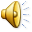 Закрепление урока
Спасибо    за внимание!